Congenital Viral Infections 2
Dr. Sameer Naji, MB, BCh, PhD (UK)
Dean Assistant
Head of Basic Medical Sciences Dept. 
Faculty of Medicine
The Hashemite University
Parvovirus B19
Naked, icosahedral, SSDNA virus
Three capsid proteins VP1-3
cultured in BM cells, fetal liver cells.
Globoside (P antigen) receptor found on erythroid progenitors, erythroblasts, megakaryocytes and endothelial cells.
Primary site of replication is the nucleus of immature cell in the erythrocyte lineage where it is cytotoxic for erythroid progenitor cells; this results in temporary arrest of erythropoiesis” -  this effect is not typically seen in the normal child or adult
Causes Erythema infectiosum or fifth disease
Transmitted through respiratory route
Fever, malaise, headache and myalgia and itching
Indurated (lacey) rash on the face (slapped-cheek) which spreads in 1-2 days to arms and legs
 LNs, enlarged spleen and liver.
Illness lasts 1-2 wks, but rash may recur for 2-4 wks upon: exposure to heat or sun light, on excersise or emotionl stress. 
Some times associated with arthritis and vasculitis
Congenital Parvovirus Infection
Some 50% of women of child-bearing age are immune
When acquired by a non-immune pregnant woman the transmission rate to the fetus is about 33% 
Known  to  cause fetal loss through  hydrops  fetalis;  severe anaemia,  congestive heart failure, generalized oedema  and     fetal death
No evidence of teratogenecity.
Risk  of fetal death highest when infection occurs during  the second trimester of pregnancy (12%).
Minimal  risk  to the fetus if infection occurred  during  the first or third trimesters of pregnancy.
Maternal infection during pregnancy does not warrant  termination of pregnancy.
Parvovirus B19
Anaemia: Clinical consequence is minimal unless pt compromised by chronic hemolytic process such as sickle cell and thalassemia
cardiomyopathy, hepatic dysfunction
Diagnosis by IgM-specific Ab
Exchange transfusion in utero is appropriate therapy in severe cases 
Cases  of  diagnosed  hydrops fetalis  had  been  successfully treated in utero by intrauterine transfusions and administration of digoxin to the fetus.
Herpesviruses
dsDNA , linear, enveloped, 180-200 nm
Large genome, codes for 75 viral proteins
50-70% similarity
Cross reactivity between HSV and VZV
HSV-2 virus particle. Note that all herpesviruses have identical morphology and cannot be distinguished from each other under electron microscopy.
Three subfamilies:
Alphaherpesviruses - HSV-1, HSV-2, VZV
Betaherpesviruses - CMV, HHV-6, HHV-7
Gammaherpesviruses - EBV,  HHV-8
painfull skin ulcers, chickenpox, and encephalitis.
Acute infection followed by latent infection
Latent: virus genome present in the cell (episome), not integrated
Reactivation gives recurrent disease
Replication: receptor, heparan sulphate
IE (proteins initiate and regulate transcription)
E: non-structural proteins (DNA poly., TK)
L: major structural proteins (capsid, spikes)
role of TK, polymerase, in antiviral effect.  
Only 25% of DNA/protein produced incorborated into virions
Neonatal Herpes Simplex
Incidence of neonatal HSV infection varies inexplicably from country to country e.g. from 1 in 4000 live births in the U.S. to 1 in 10000 live births in the UK.
The baby is usually infected perinatally during passage through the birth canal. 
Premature rupturing of the membranes is a well recognized risk factor.
The risk of perinatal transmission is greatest when there is a florid primary infection in the mother.
There is an appreciably smaller risk from recurrent lesions in the mother, probably because of the lower viral load and the presence of specific antibody.  
The baby may also be infected from other sources such as transplacental, oral lesions from the mother or a herpetic whitlow in a nurse.
Neonatal Herpes Simplex
Recognition of primary herpes can require a high index of suspicion
Type 1 infection typically produces less severe symptoms and relatively little local manifestation compared with type 2 infection
The infection may be confined to the cervix
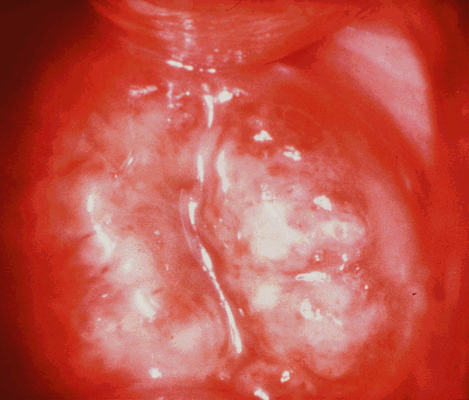 Primary herpes of the cervix
Neonatal Herpes Simplex
Manifestations generally occur between the 1st and 2nd wk of life but rarely may not appear until as late as the 4th wk
The spectrum of neonatal HSV infection varies from a mild disease localized to the skin to a fatal disseminated infection (MR 60%)
Skin vesicles are common with either type, occurring in about 55% overall. Neonates with no skin vesicles usually present with localized CNS disease. 
In neonates with isolated skin or mucosal disease, progressive or more serious forms of disease frequently follow within 7 to 10 days if left untreated.
Infection is particularly dangerous in premature infants.


.
Localized disease: 
Neonates with localized disease can be divided into 2 groups. One group has encephalitis manifested by neurologic findings, CSF pleocytosis, and elevated protein concentration, with or without concomitant involvement of the skin, eyes, and mouth. The other group has only skin, eye, and mouth involvement and no evidence of CNS or organ disease.Disseminated disease: 
Neonates with disseminated disease and visceral organ involvement have hepatitis, pneumonitis, disseminated intravascular coagulation, or a combination, with or without encephalitis or skin disease.
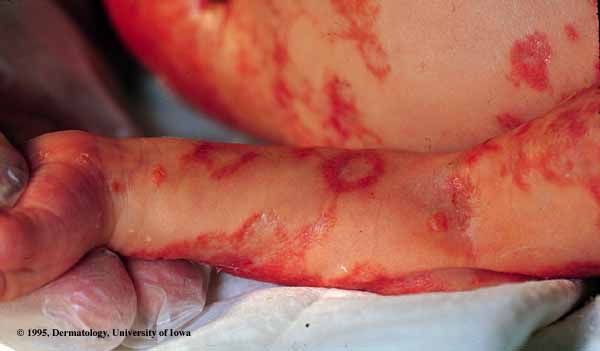 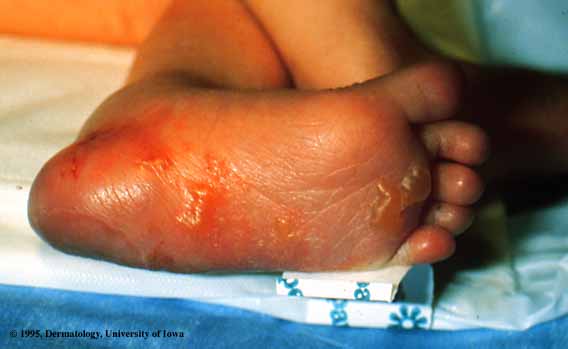 Presentations of congenital HSV
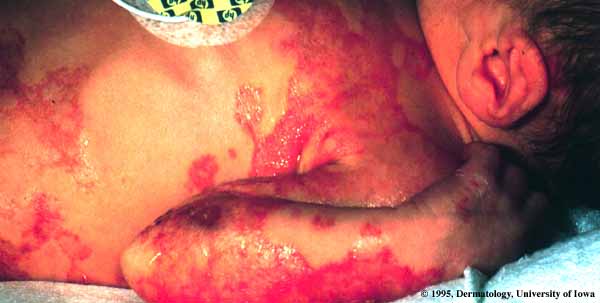 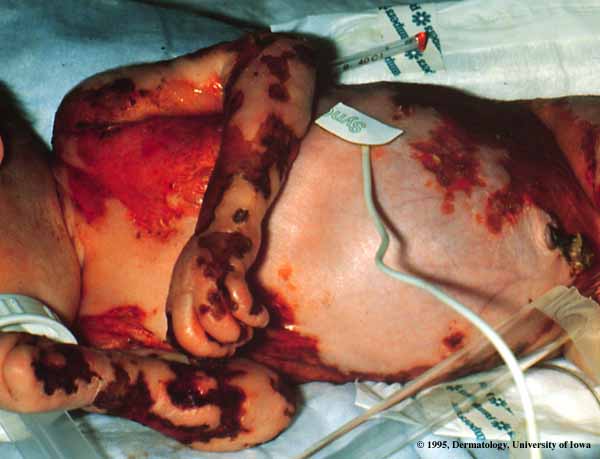 Diagnosis and treatment
Samples are taken from skin vesicles (most common), nasopharynx, eyes and CSF.
HSV culture or PCR
Immunofluorescent testing of lesions 
Electron microscopy
Tzanck test of the lesion base may show characteristic multinucleated giant cells and intranuclear inclusions
Parenteral acyclovir (Zovirax)
Supportive therapy: appropriate IV fluids, alimentation, respiratory support, correction of clotting abnormalities, and control of seizures
Herpetic keratoconjunctivitis requires concomitant topical therapy with a drug such as trifluridine or vidarabine
Prognosis and prevention
The mortality rate of untreated disseminated disease is 85%; among neonates with untreated encephalitis, it is about 50%. 
Without treatment, at least 65% of survivors of disseminated disease or encephalitis have severe neurologic sequelae. 
Appropriate treatment, including parenteral acyclovir, decreases the mortality rate in CNS and disseminated disease by 50% and increases the percentage of children who develop normally from about 35% to 50-80%.
Where the brain is involved, the prognosis is particularly severe. The encephalitis is global and of such severity that the brain may be liquefied. Mortality rate approaches 100%.
A large proportion of survivors of neonatal HSV infection have residual disabilities.
Universal screening has not been recommended or shown to be effective, and most maternal infections with risk of transmission are asymptomatic
cesarean delivery for women known to have a high risk of transmission has been shown to decrease transmission and is recommended
Varicella-Zoster Virus
Belong to the alphaherpesvirus subfamily of herpesviruses
Double stranded DNA enveloped virus
One antigenic serotype only, although there is some cross reaction with HSV.
Major mode of transmission respiratory. Contact with lesion
Communicability 2days before, 3-4 days into the rash
The virus is thought to gain entry via the respiratory tract and spreads shortly after to the lymphoid system.
URTI, LNs, viremia, RES, viremia, skin.
Following the primary infection, the virus remains latent in the cerebral or posterior root ganglia. In 10 - 20% of individuals, a single recurrent infection occurs after several decades.
The virus reactivates in the ganglion and tracks down the sensory nerve to the area of the skin innervated by the nerve, producing a varicella form rash in the distribution of a dermatome.
Varicella-Zoster Virus
90% of pregnant women already immune, therefore primary infection is rare during pregnancy
Primary  infection during pregnancy carries a greater risk  of severe disease, in particular pneumonia
In general, exposure to zoster, or the appearance of maternal zoster does not lead to fetal infection
First 20 weeks of Pregnancy
up to 3% chance of transmission to the fetus, 
recognised congenital varicella syndrome;
Scarring of skin
Hypoplasia of limbs
CNS and eye defects
Death in infancy normal
Neonatal Varicella
VZV can cross the placenta in the late stages of pregnancy  to infect the fetus congenitally.
Neonatal varicella may vary from a mild disease to  a  fatal disseminated infection. Acute varicella in the time period from 2 days before to 5 days after delivery is associated with a high risk of severe disseminated varicella in the newborn
If  rash  in mother occurs more than 1 week  before  delivery, then sufficient immunity would have been transferred to the fetus.
Zoster immunoglobulin should be given to susceptible  pregnant women who had contact with suspected cases of varicella (within 96 hours of exposure) to modify the illness in the mother; there is little evidence that it will influence the development of the congenital varicella syndrome
Zoster immunoglobulin should also be given to  infants  whose mothers develop varicella during the last 7 days of pregnancy  or the first 14 days after delivery. careful observation; if any lesions develop, IV acyclovir should be given
Hepatitis B
Hepatitis B
Of the recognized forms of primary viral hepatitis, only hepatitis B virus (HBV) is a major cause of neonatal hepatitis. 
Infection with other viruses (eg, cytomegalovirus, herpes simplex virus) may cause liver inflammation along with other manifestations
HBV infection occurs during delivery from an infected mother. 
The risk of transmission is 70 to 90% from women seropositive for hepatitis B surface antigen (HBsAg) and hepatitis B e antigen (HBeAg) at the time of delivery. 
Women without the e antigen or with anti-HBe transmit the infection only 5 to 20% of the time
Mother–infant HBV transmission results primarily from maternofetal microtransfusions during labor or contact with infectious secretions in the birth canal. 
Transplacental transmission is identified in < 2% of infections. 
Postpartum transmission occurs rarely through exposure to infectious maternal blood, saliva, stool, urine, or breast milk. 
Up to 90% of infants infected perinatally will develop chronic infection
Symptoms and signs
Most neonates with HBV infection are asymptomatic but develop chronic, subclinical infection characterized by persistent HBsAg antigenemia and variably elevated transaminase activity. 
Many neonates born to women with acute hepatitis B during pregnancy are of low birth weight, regardless of whether they are infected
Possible outcomes of hepatitis B infection:
acute hepatitis B, which is usually mild and self-limited. They develop jaundice, lethargy, failure to thrive, abdominal distention, and clay-colored stools. 
Occasionally, severe infection with hepatomegaly, ascites, and hyperbilirubinemia (primarily conjugated bilirubin) occurs. 
Rarely, the disease is fulminant and even fatal. Fulminant disease occurs more often in neonates whose mothers are chronic carriers of hepatitis B
Chronic HBV infection with persistence of HBsAg occurs in
up to 90% on infants infected vertically,
30% of children 1 to 5 years old infected after birth 
in 5 to 10% of older children, adolescents and adults with HBV infection
Diagnosis
Serologic testing:
Measure HBsAg, HBeAg, antibody to hepatitis B e antigen (anti-HBe), and quantitation of HBV DNA in blood. 
Other initial tests include CBC with platelets, ALT and α-fetoprotein levels, and liver ultrasonography
Treatment
Symptomatic care and adequate nutrition are needed. 
Neither corticosteroids nor hepatitis B immune globulin (HBIG) is helpful for acute infection. 
No therapy prevents the development of chronic, subclinical hepatitis once infection is acquired
All children with chronic HBV infection should be immunized with hepatitis A vaccine. 
Children with chronic HBV infection may benefit from antiviral drugs (eg, interferon alfa)
Prevention and prognosis
Pregnant women should be tested for HBsAg during an early prenatal visit. Failing that, they should be tested when admitted for delivery
Treatment of some HBsAg-positive women with lamivudine or telbivudineduring the 3rd trimester may prevent perinatal transmission of HBV
Neonates whose mothers are HBsAg-positive should be given 1 dose of HBIG IM within 12 h of birth. Recombinant HBV vaccine should be given IM in a series of 3 doses 0, 1, 6 months.
The first dose is given concurrently with HBIG but at a different site
Infants born to mothers with unknown HBsAg status at the time of delivery should receive their first dose of vaccine at birth and receive HBIG IM as soon as possible (up to 7 days) after delivery if maternal testing is positive for HBsAg. 
Testing for HBsAg and anti-HBs at 9 to 15 mo is recommended for all infants born to HBsAg-positive mothers
Separating a neonate from its HBsAg-positive mother is not recommended, and breastfeeding does not seem to increase the risk of postpartum HBV transmission, particularly if HBIG and HBV vaccine have been given
The development of the carrier state following vertical transmission has been estimated to  the risk of chronic liver disease x20 times & hepatoma x86 times
Hepatitis C
Most transmission is around the time of birth
Vertical transmission rate  =  6.7% and there is a high rate of spontaneous clearance (25-50%) in the children
Factors associated with an increased rate of infection include membrane rupture of longer than 6 hours before delivery and procedures exposing the infant to maternal blood. 
Cesarean sections are not recommended. Breastfeeding is considered safe if the nipples are not damaged
The presentation in childhood may be asymptomatic or with elevated liver function tests. 
While infection is commonly asymptomatic both cirrhosis with liver failure and hepatocellular carcinoma may occur in childhood
Treatment: with interferon, ribavirin and Sofosbuvir.
Prevention: Identify mothers at risk
Human Immunodeficiency Virus
Risk factors:

The following factors increase the risk of MTCT:
Higher levels of maternal viraemia.
Lower maternal CD4 count.
Primary HIV Infection occurring during pregnancy.
Co-existing other sexually transmitted disease.
Invasive intrapartum procedures, eg fetal scalp electrodes, forceps, ventouse.
Rupture of membranes (especially if delivery is more than 4 hours after the membranes ruptured).
Vaginal delivery.
Advanced maternal age.
Preterm birth.
HIV  -  Vertical Transmission
perinatal in most cases
transmission rate 15 - 25%
Role of Caesarean section in reduction of transmission in some cases
HIV  -  Vertical Transmission
transmission can be decreased by approximately 2/3 by administration of anti-retrovirals 
to the mother in pregnancy (po), in labour (iv and po) and
to the infant for the first 4 weeks (po) - this is post-exposure prophylaxis
HIV  -  Antenatal testing
Unlinked testing indicated that only 25-50% of HIV+ women were identified

Routine anti-HIV testing introduced Rotunda January 1998

National programme commenced April 1999, based on the Rotunda model
HIV
>90% of cases of paediatric HIV are due to vertical transmission
prevention is dependent on identification of infected mothers and
antiretroviral therapy, antepartum and intrapartum with post-exposure prophylaxis to the infant 
caesarean section in selected cases
Control & Prevention of Congenital, Perinatal & Neonatal infection
Control & Prevention
General Medical

precautions with clinical examination

use of standard / universal precautions when coming into contact with blood or secretions that may contain blood
Prevention of congenital and perinatal infection
Serological screening in pregnancy
Rubella, syphilis, Hepatitis B, HIV: “routine”
Handwashing
CMV, toxoplasmosis
Modification of “at risk” behaviour
Blood borne viruses
Sexually transmitted infection
Prevention of congenital and perinatal infection
Avoidance of certain foods
Soft cheeses, undercooked meats
Active herpes at term - avoid vaginal delivery